Optimal Play of the Dice Game Pig
Todd W. Neller, Clifton G.M. Presser
The UMAP Journal, (2004), 25(1)
Presenter: Hsin-Chang Yu
Date: July 16, 2024
Abstract
The object of the jeopardy dice game Pig is to be the first player to reach 100 points. Each player's turn consists of repeatedly rolling a die. After each roll, the player is faced with two choices: roll again, or hold (decline to roll again).
2
Abstract
• If the player rolls a 1, the player scores nothing and it becomes the opponent's turn.
• If the player rolls a number other than 1, the number is added to the player's turn total and the player’s turn continues.
• If the player holds, the turn total, the sum of the rolls during the turn, is added to the player's score, and it becomes the opponent's turn.
3
Abstract
For such a simple dice game, one might expect a simple optimal strategy, such as in Blackjack (e.g., "stand on 17" under certain circumstances, etc.). As we shall see, this simple dice game yields a much more complex and intriguing optimal policy, described here for the first time. The reader should be familiar with basic concepts and notation of probability and linear algebra.
4
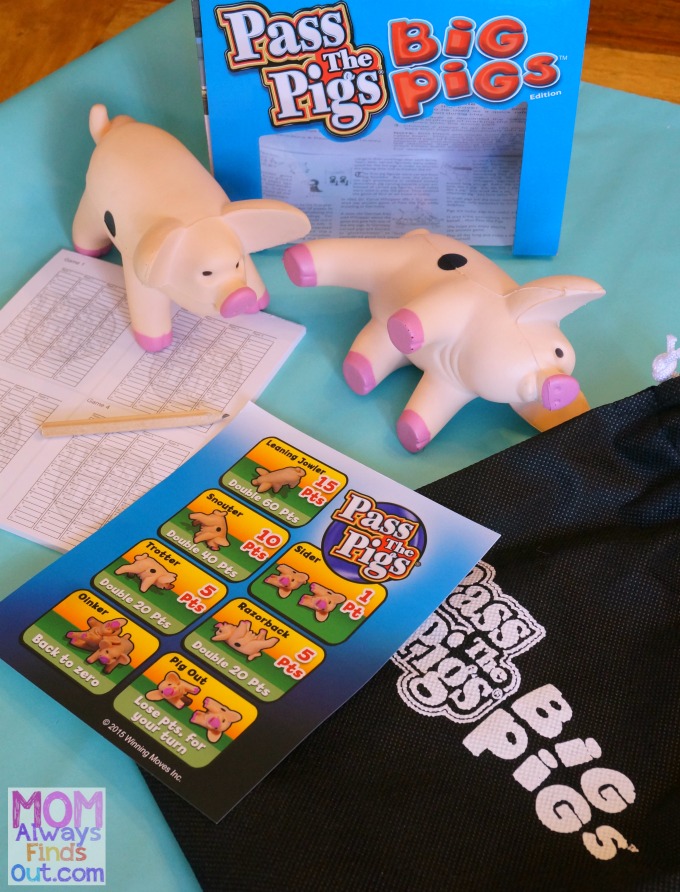 Pig
John Scarne 1945
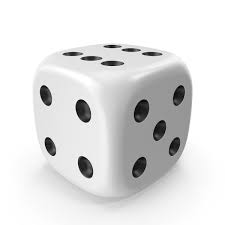 5
Simple Tactics
7
Hold at 20
8
Maximizing the Probability of Winning
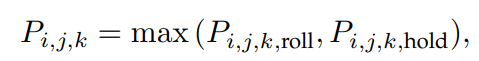 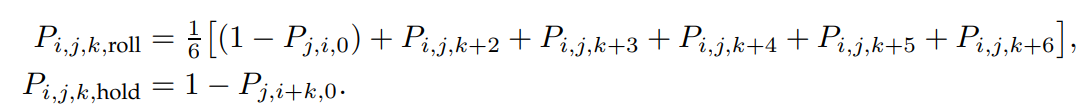 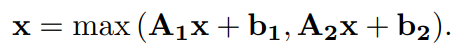 9
Maximizing the Probability of Winning
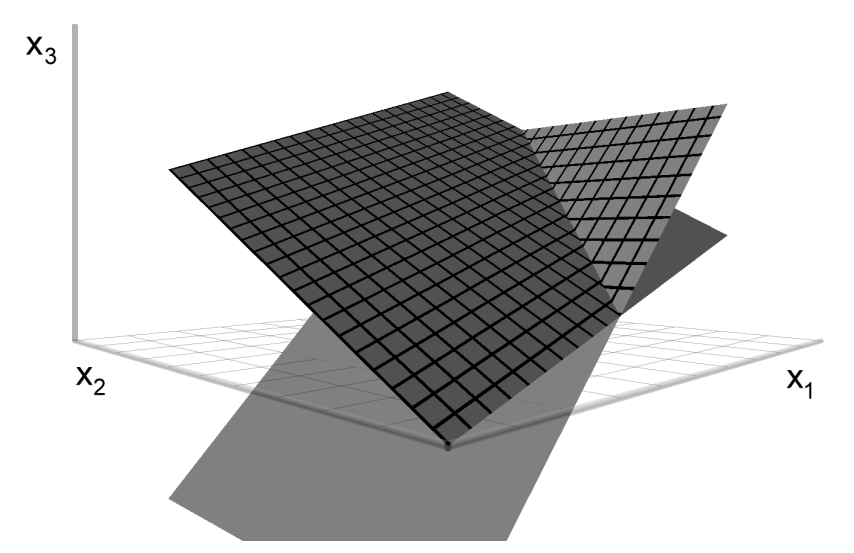 10
Value Iteration
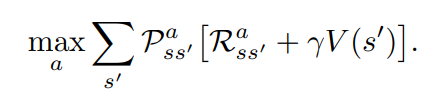 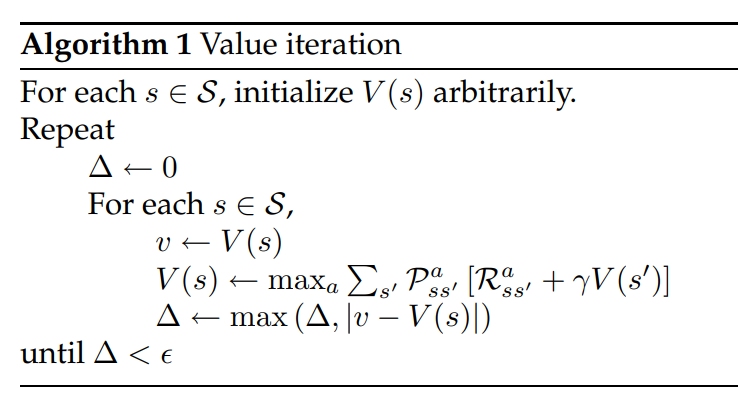 11
Value Iteration
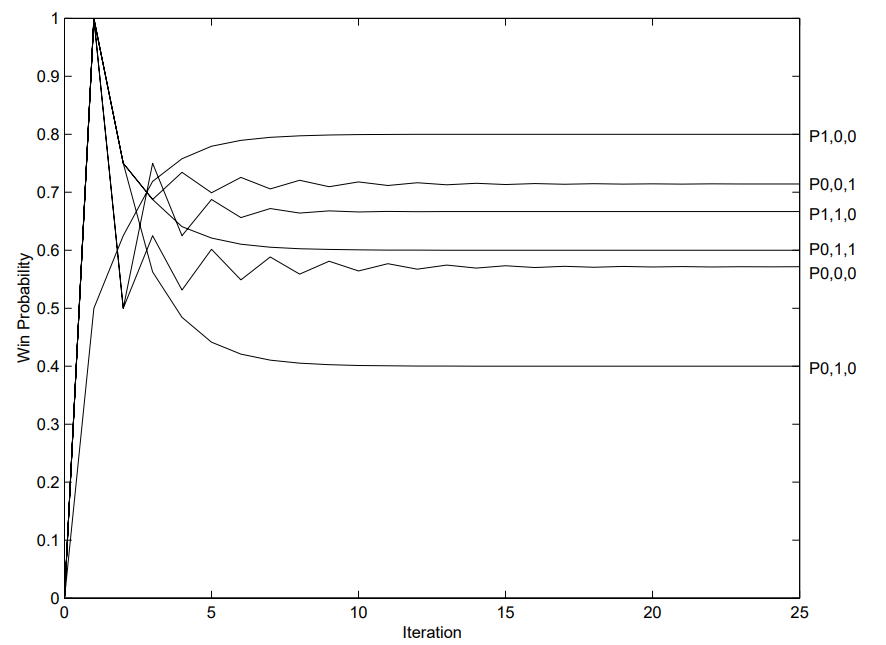 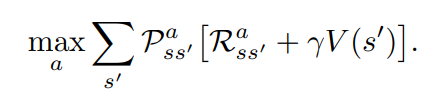 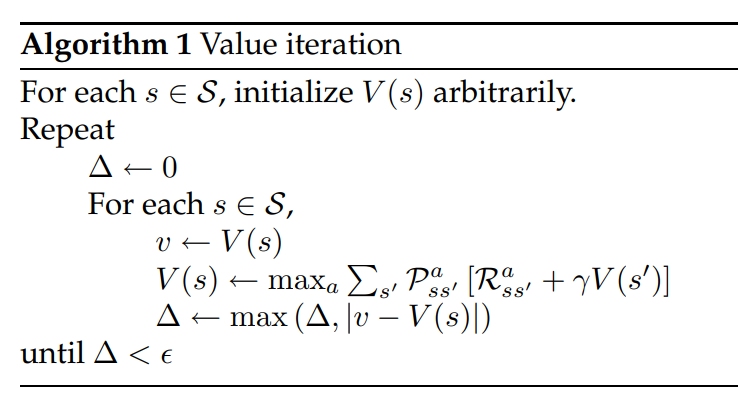 12
Value Iteration
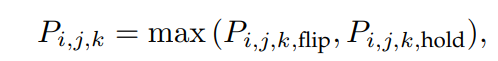 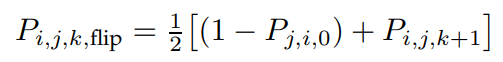 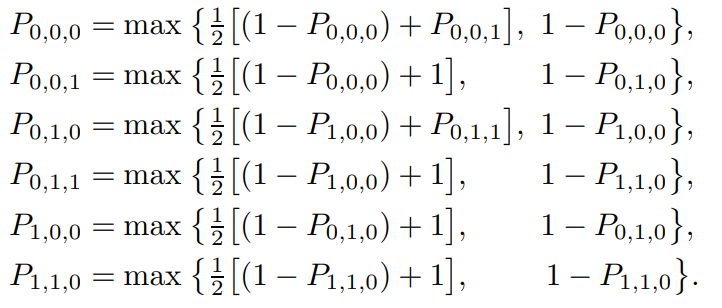 13
Solution
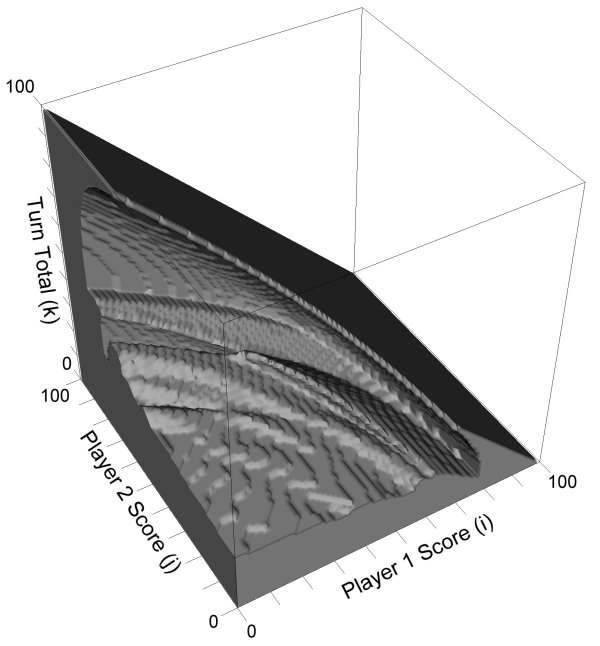 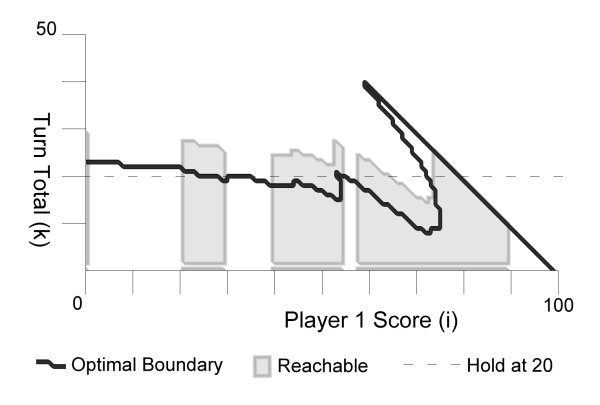 14
Solution
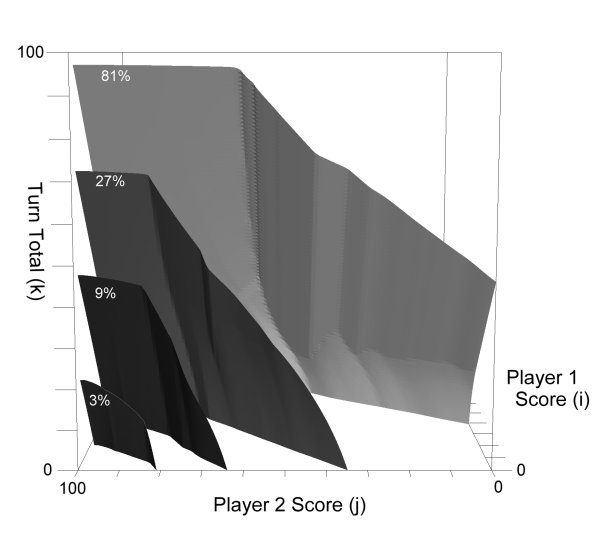 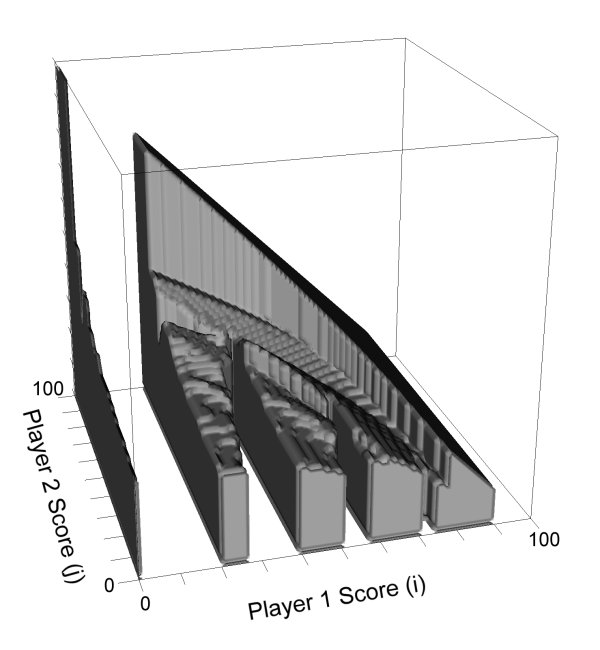 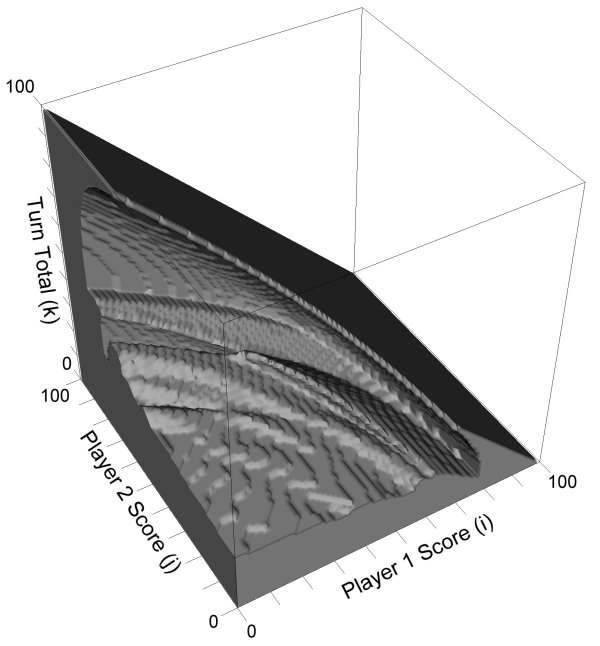 15
Solution
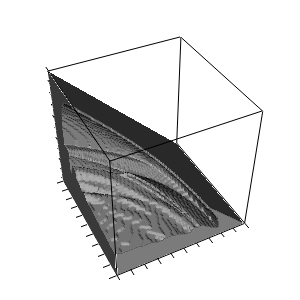 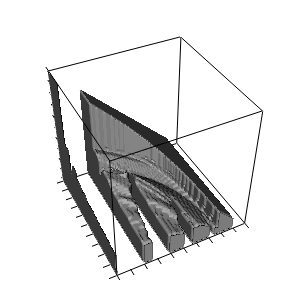 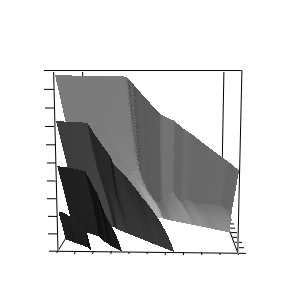 16
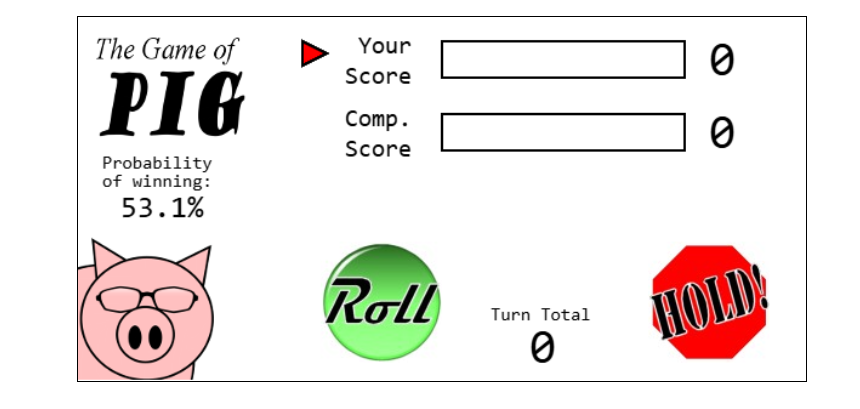 Thanks
17
[Speaker Notes: Given a string S of length n, an integer p ∈ [1..n] is a period of S if S[i] = S[i + p] for all i ∈ [1..n − p].
S[|S| − p + 1] = c]
Thanks
18
[Speaker Notes: Given a string S of length n, an integer p ∈ [1..n] is a period of S if S[i] = S[i + p] for all i ∈ [1..n − p].
S[|S| − p + 1] = c]